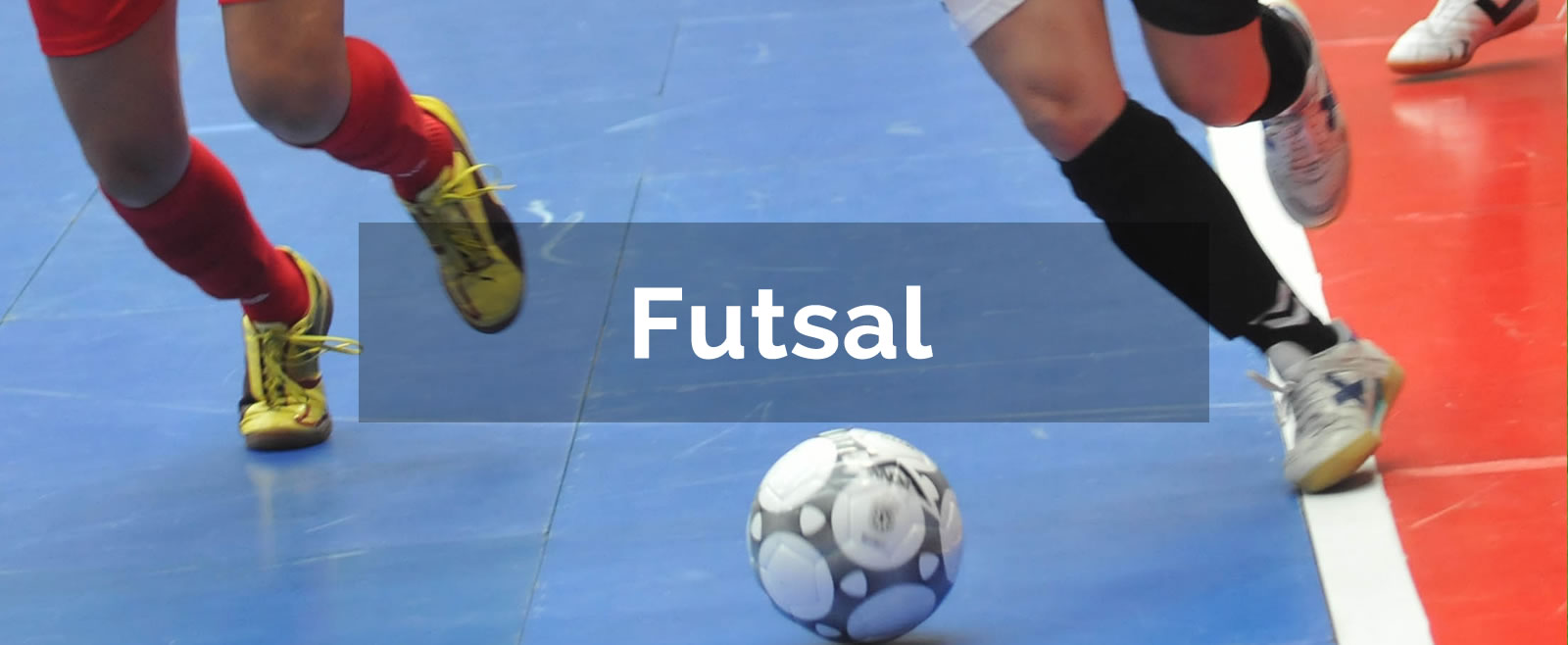 What do you do in this club?
We play futsal
What is fun in this club?
We play football with our friends
What day and time is this club?
Thursday 5pm to 7pm
What is difficult in this club?
It’s  to score the goals
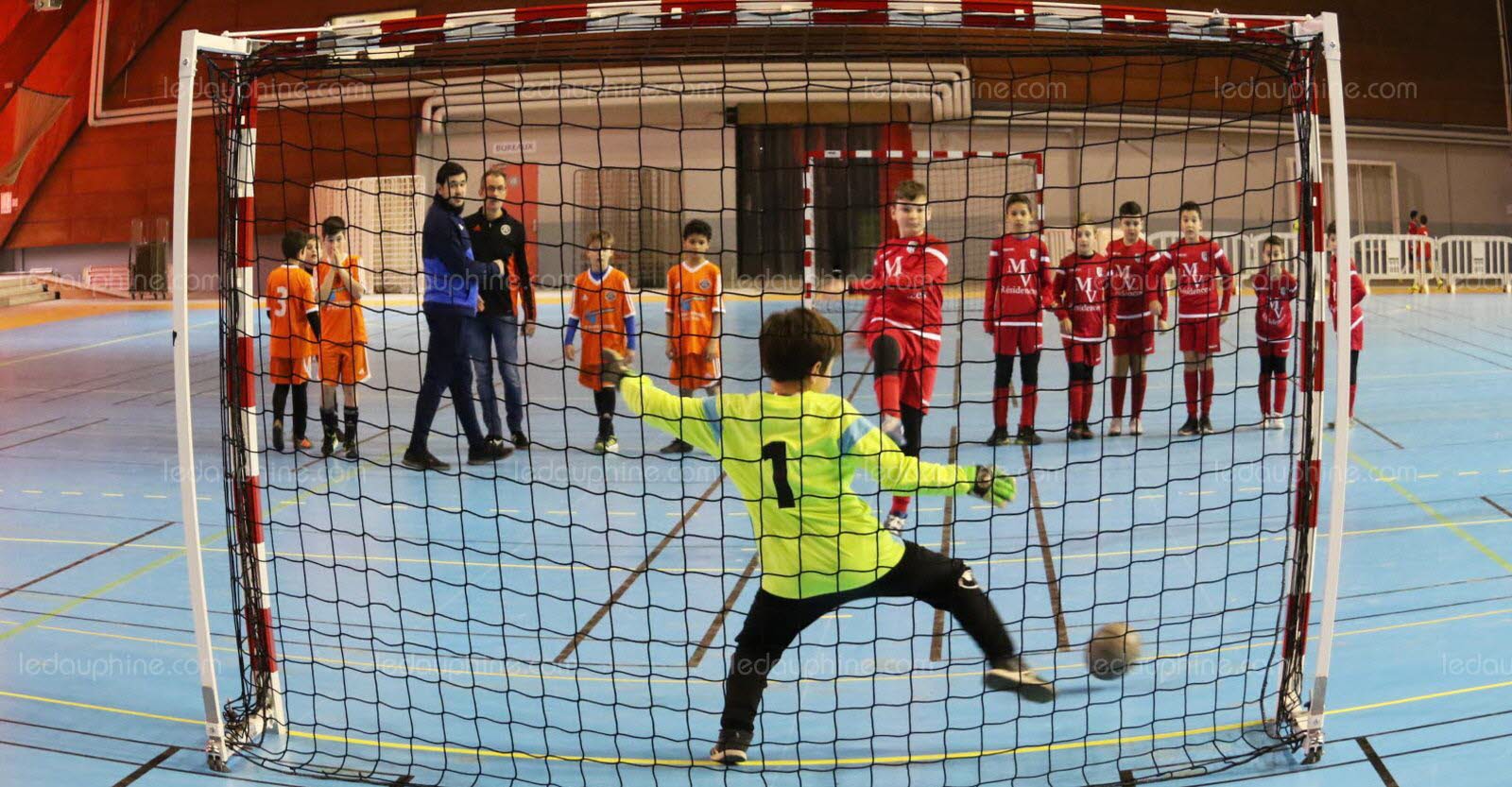 How many students come to this club?
13 students come to this club
What equipement do we need to bring?
We must bring shoes
How can this club help me for school?
It can help me for sports
How much is the club fee?
It’s 1000 vt